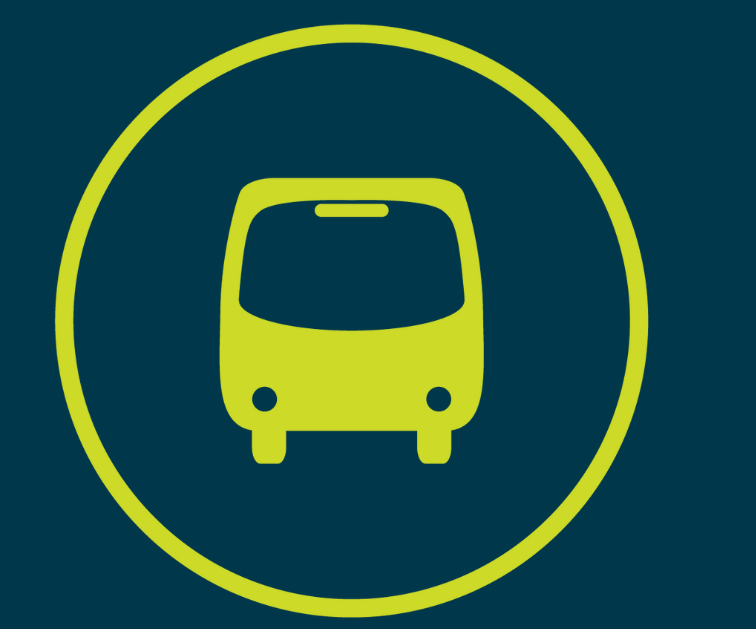 Welcome to Metlink’s Social Story Template
This template has:

A reference slide with helpful links
A blank slide to duplicate and use
An example story to use as is, or edit 

Delete this slide when you don’t need it anymore.
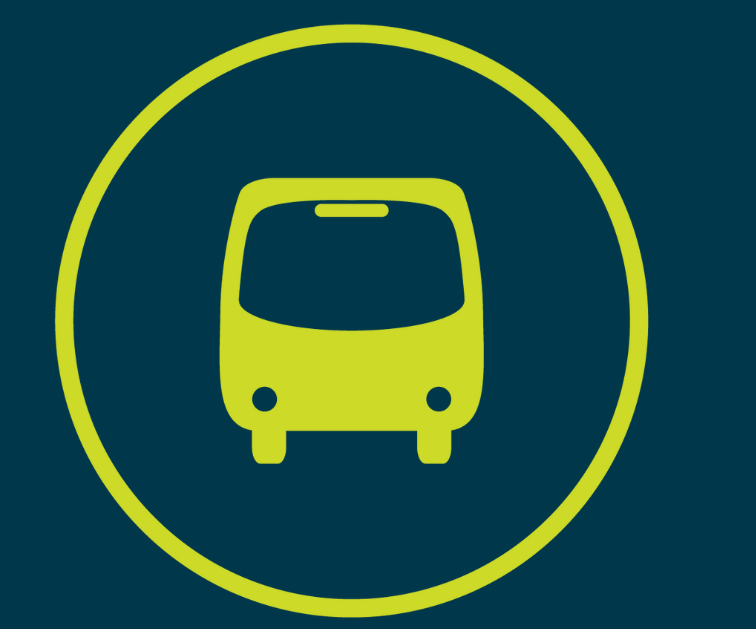 Reference slide
Click here to view: 
Image library:
Use these photos and icons, or use your own.
Step by step story plan:
Every step to how to catch a bus explained to help you write your story.
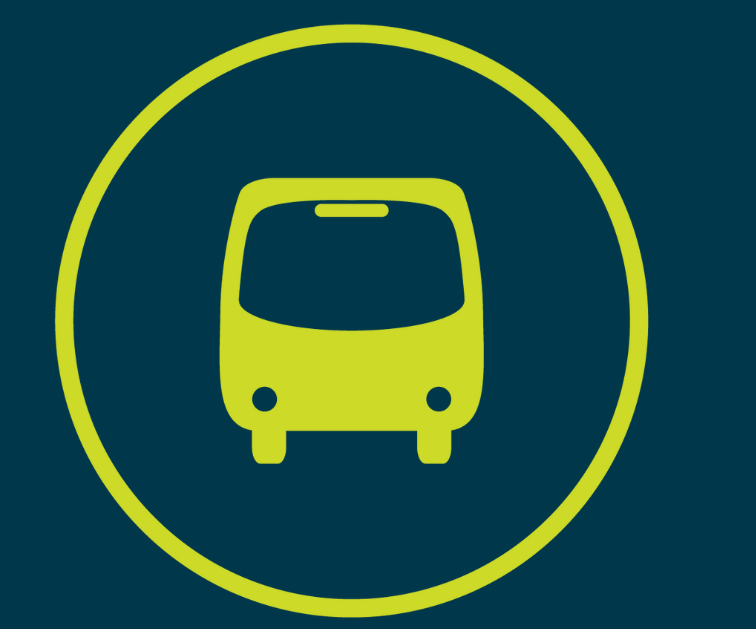 Step 1 - Plan
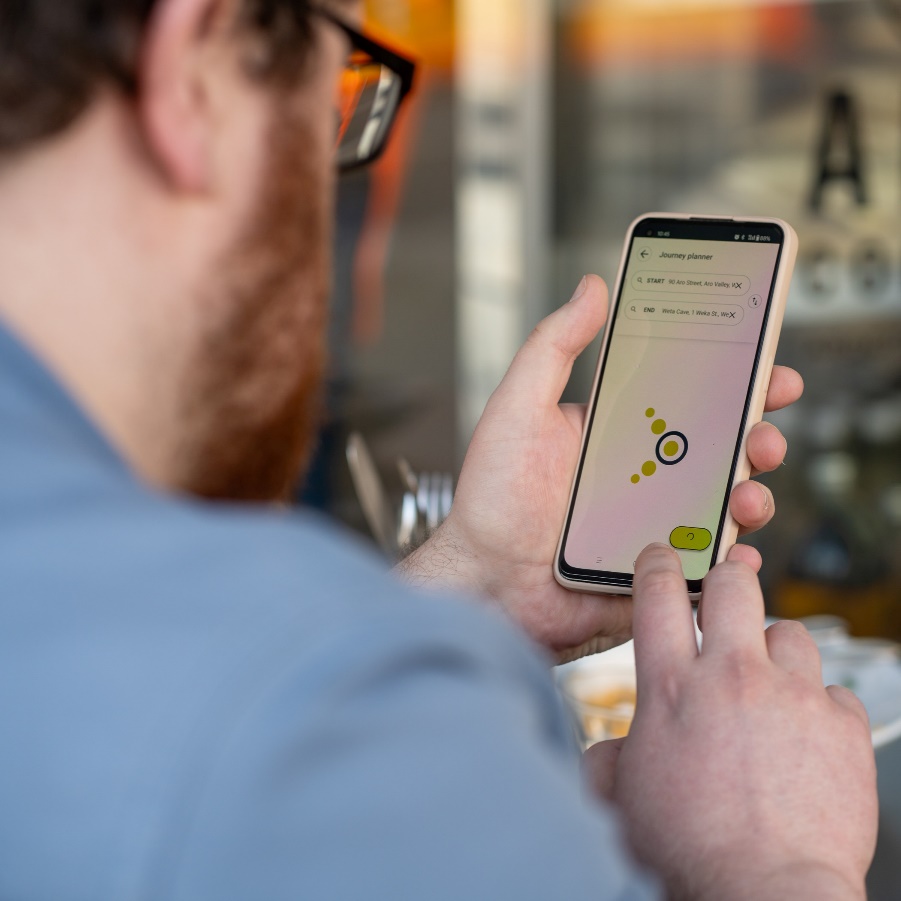 I have a plan.
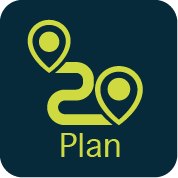 I know how my trip is going to go.
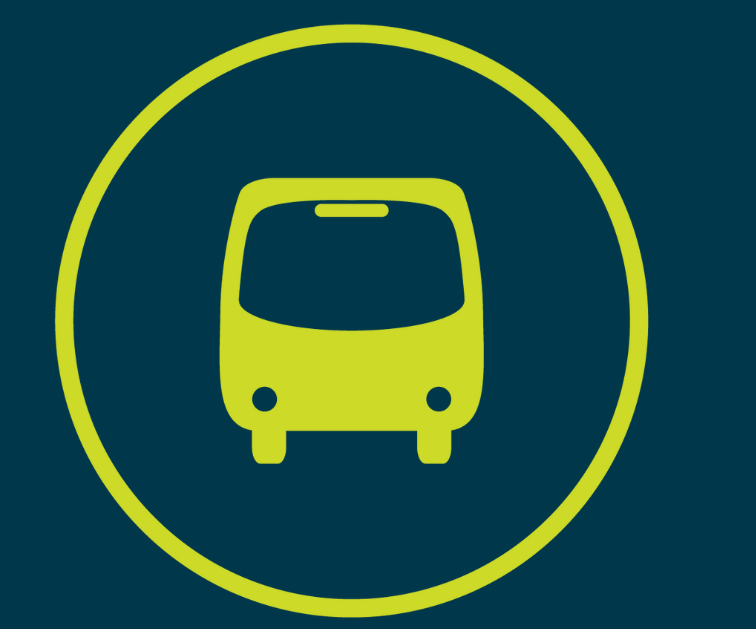 Step 2 - Start
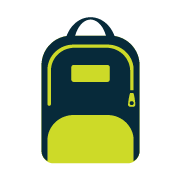 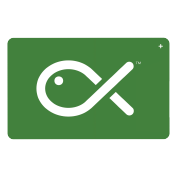 I am ready to go to the bus stop.
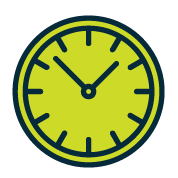 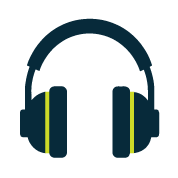 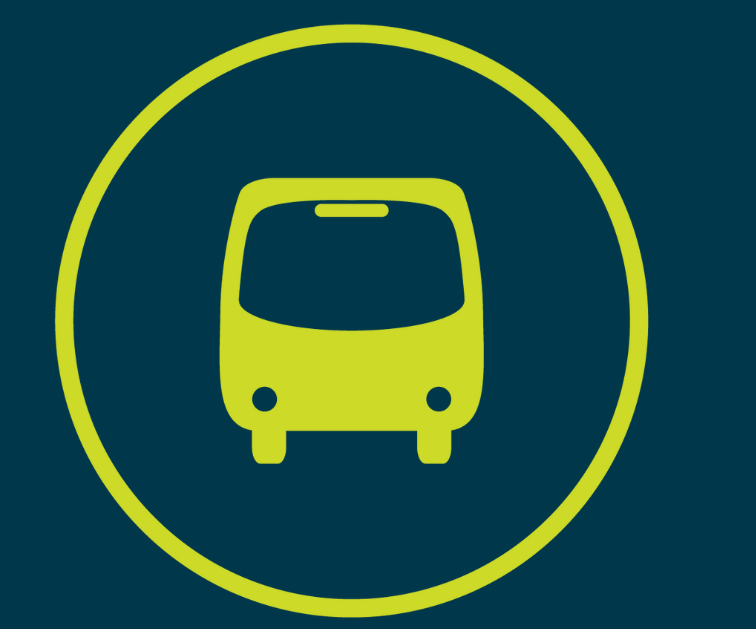 Step 3 - Wait
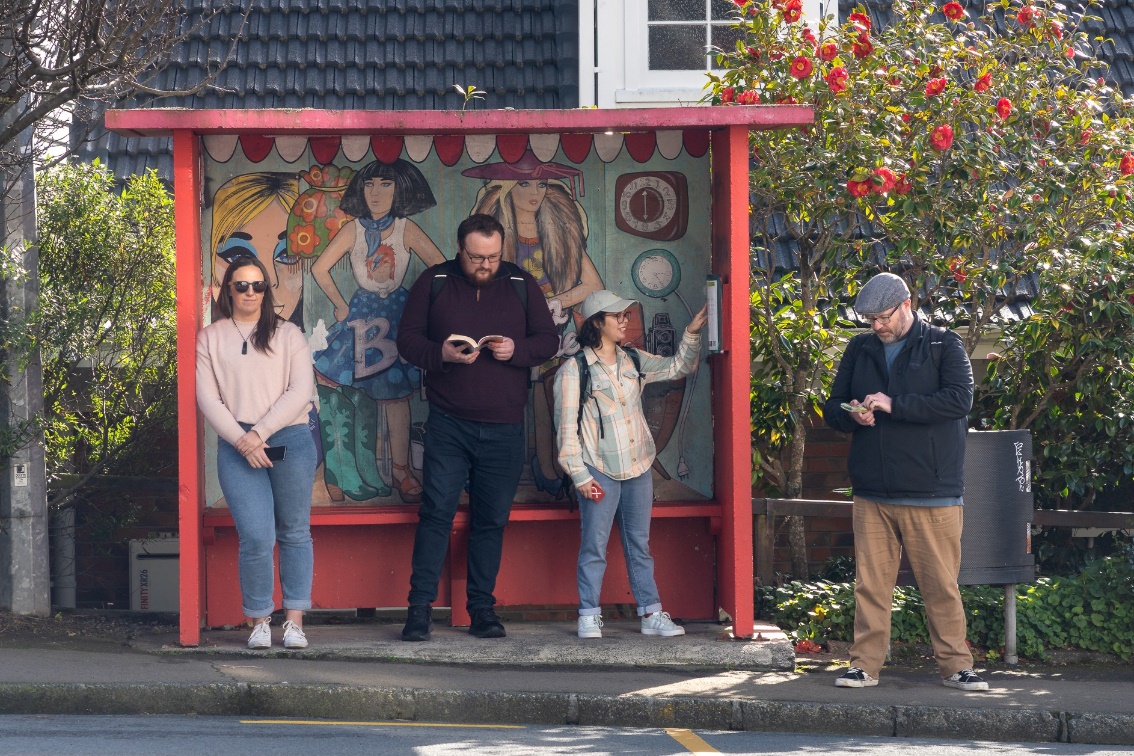 I wait at the bus stop.
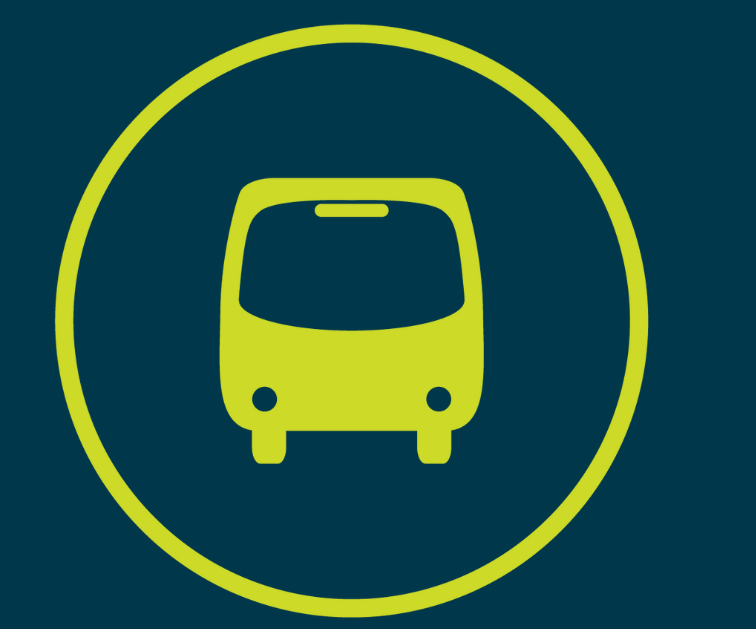 Step 4 - Catch
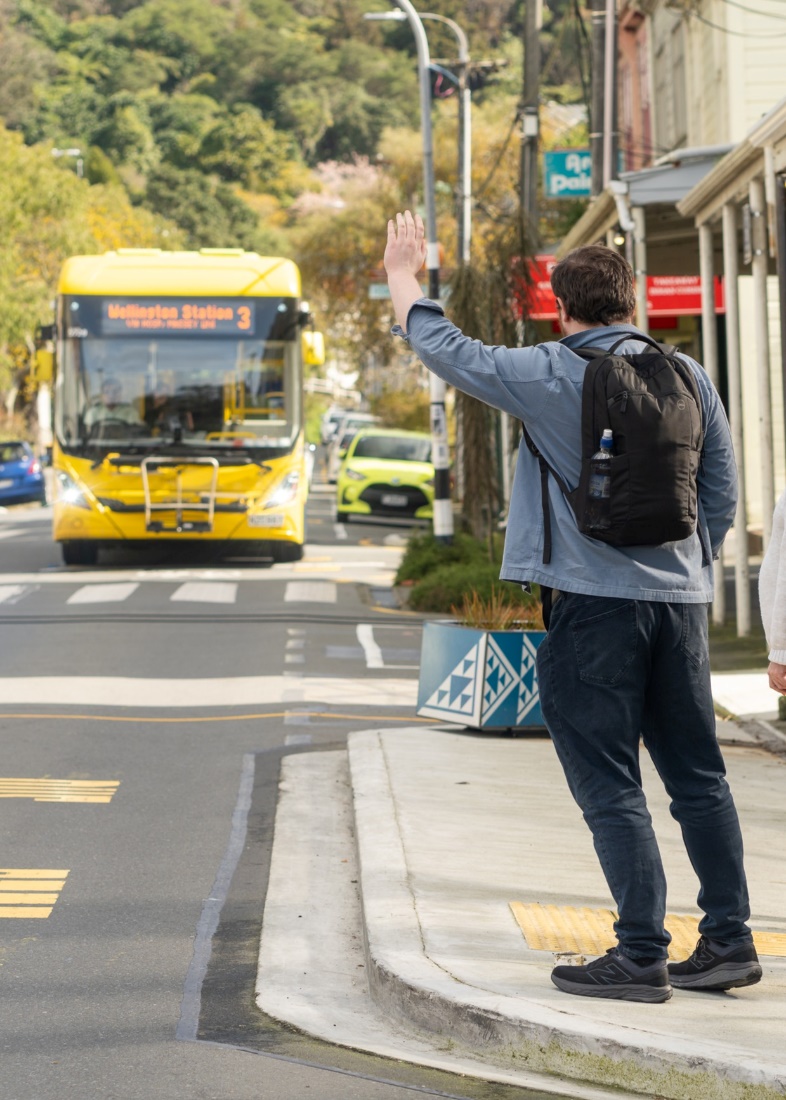 I wave when I see the bus.
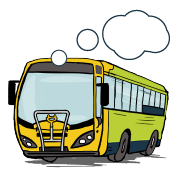 Waving tells the bus driver that I need the bus to stop.
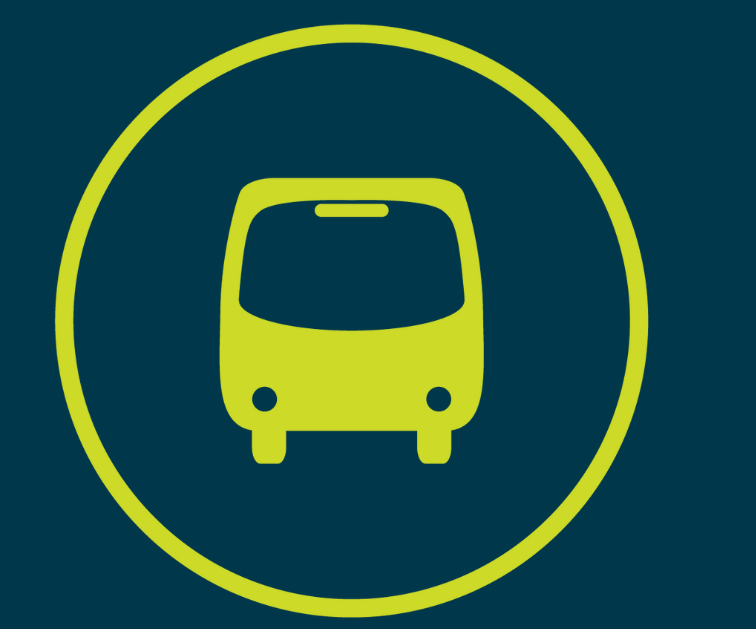 Step 5 - Ride
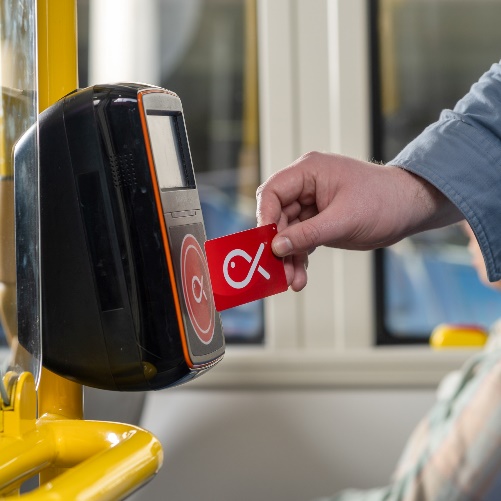 I tag on with my card.
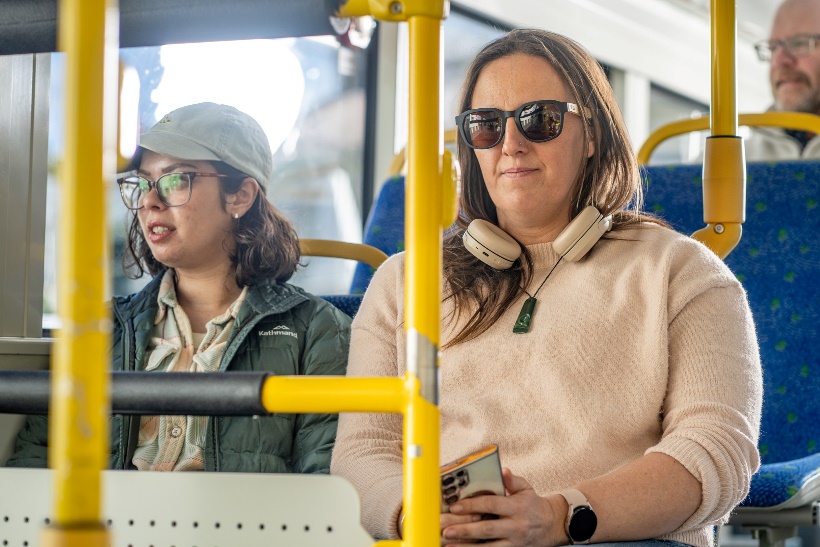 I sit down if I can.
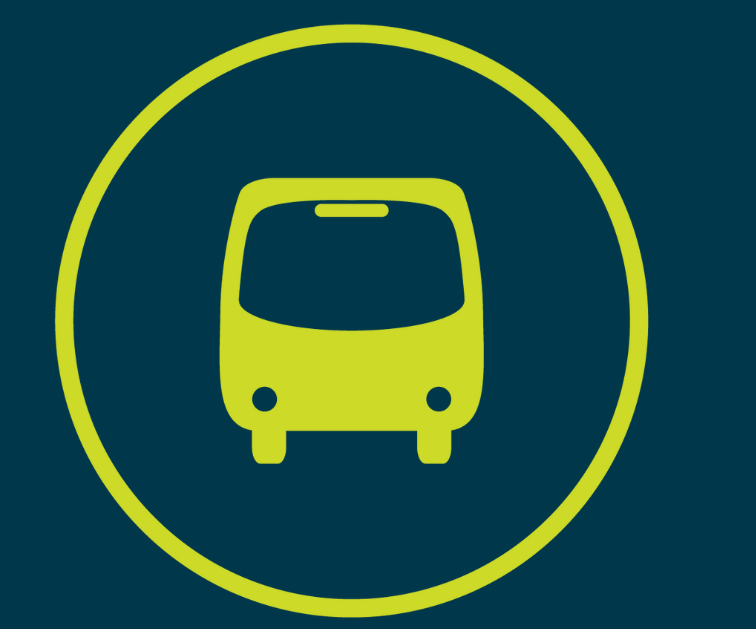 Step 6 - Decide
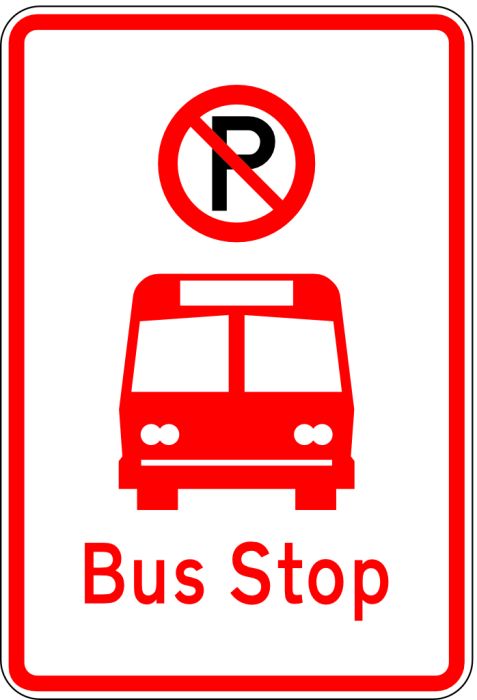 My stop is next.
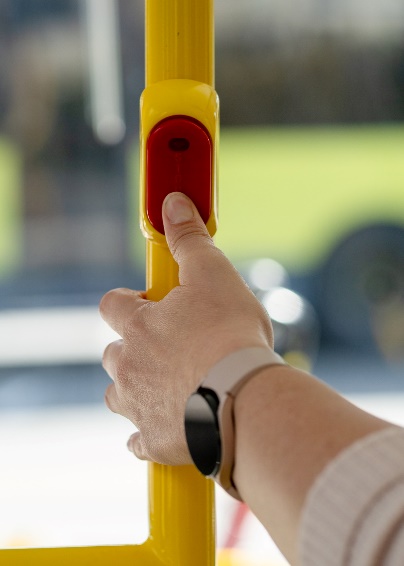 I push the stop button.
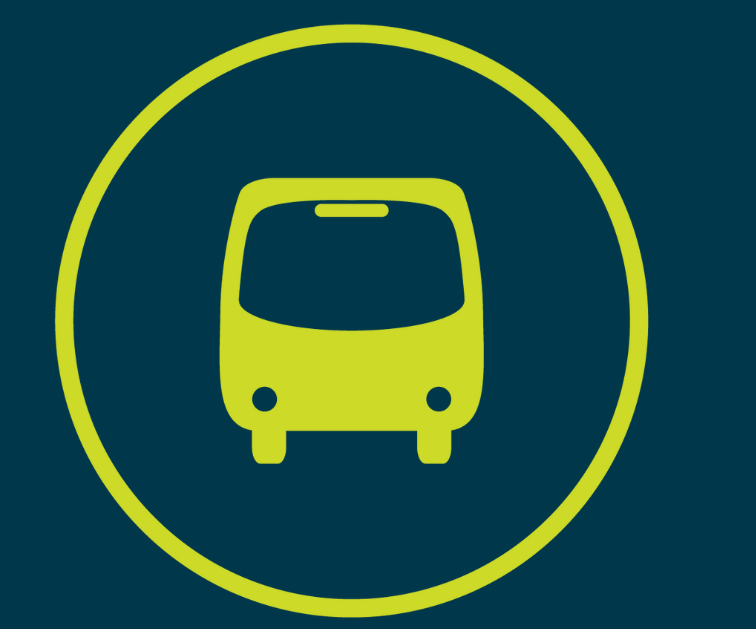 Step 7 - Exit
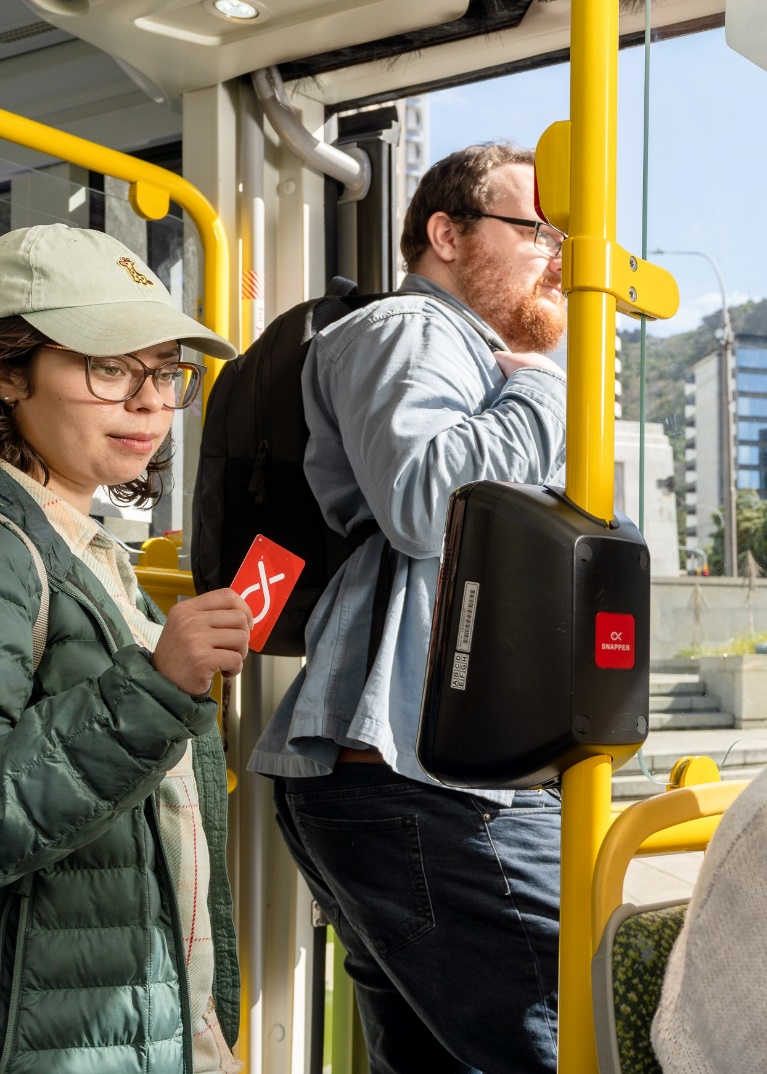 I tag off with my card.
I get off the bus.
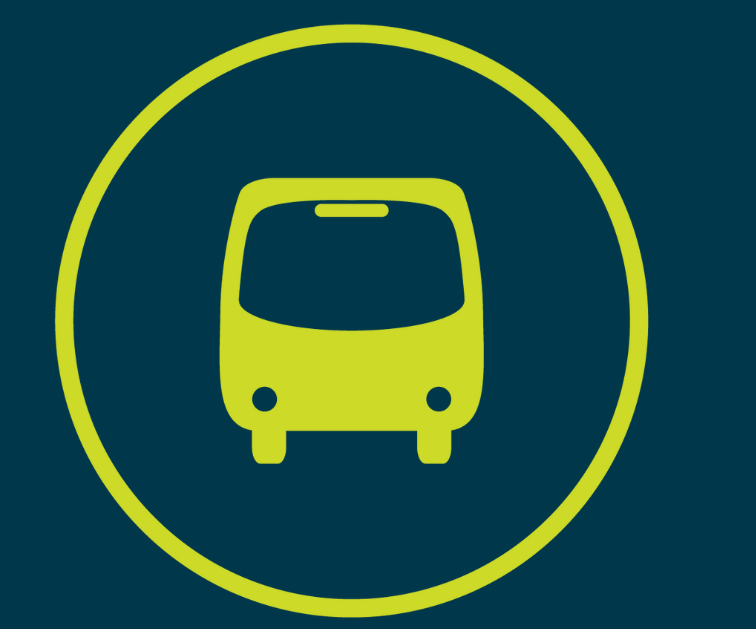 Step 8 - End
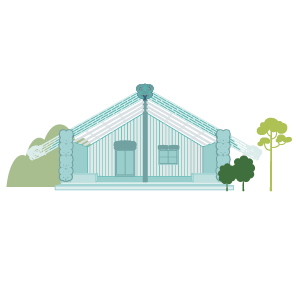 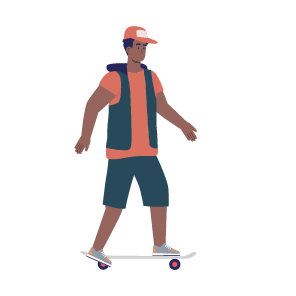 I finish my trip.